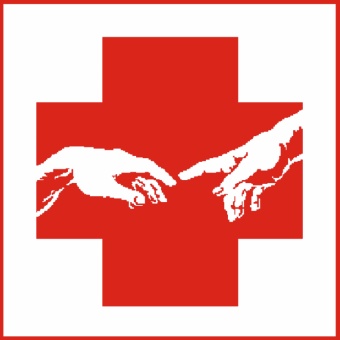 Breast Cancer UnitProgram Edukacyjny Centrum Onkologii im. prof. F. Łukaszczyka w Bydgoszczy
EPIDEMIOLOGIA
Rak piersi pozostaje najczęstszym z nowotworów złośliwych. 
W 2021 r. w Polsce wystąpiło 21 246 przypadków tego nowotworu, w województwie kujawsko-pomorskim natomiast  1 271.
Spowodował on 6 469 zgonów w kraju i 360 w województwie kujawsko-pomorskim.
Województwo kujawsko-pomorskie znajduje się na drugim miejscu w Polsce pod względem liczby zachorowań (wsp. standaryzowany ASW)
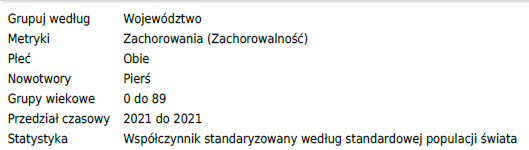 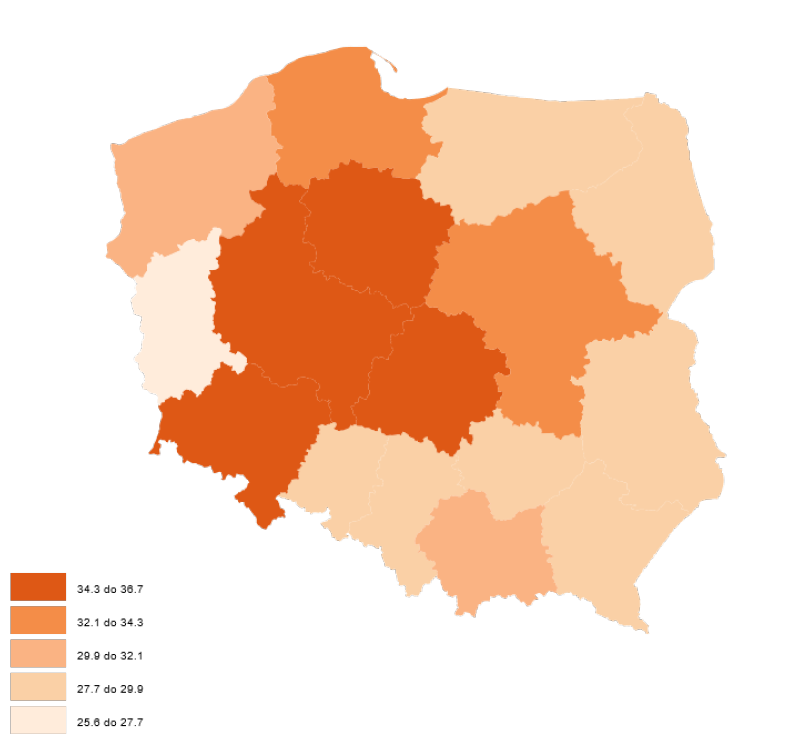 33,45
28,92
31,53
30,16
36,36
32,66
36,64
25,71
34,70
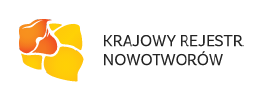 29,09
35,29
28,68
28,92
28,64
28,22
30,29
Województwo kujawsko-pomorskie znajduje się na trzecim miejscu ex aequo pod względem liczby zgonów (wsp. standaryzowany ASW)
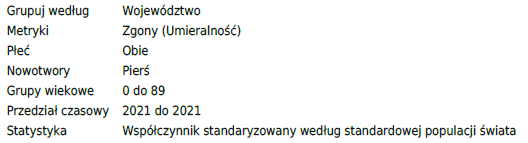 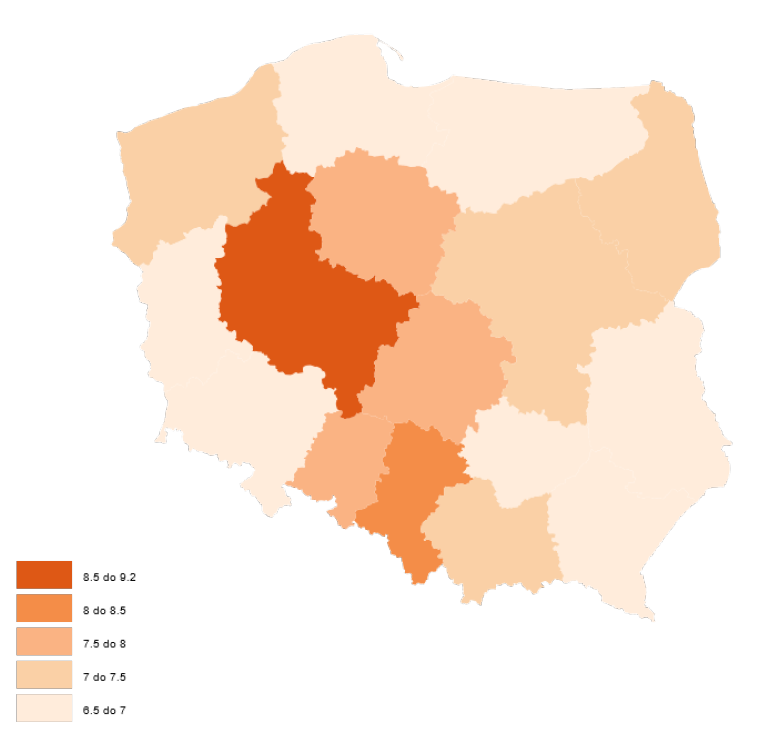 6,85
6,90
7,27
7,61
8,14
7,69
9,13
6,63
8,14
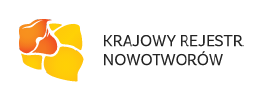 6,62
7,10
6,92
7,71
8,59
6,62
7,20
Na liście 5 najczęstszych nowotworów w Polsce wśród kobiet i mężczyzn rak piersi zajmuje pierwsze miejsce, natomiast w województwie kujawsko-pomorskim drugie miejsce zaraz za rakiem płuca (1 553 zachorowań w 2021 roku).
Więcej informacji na temat zachorowań i zgonów na nowotwory złośliwe w województwie kujawsko pomorskim można znaleźć na stronie internetowej Centrum Onkologii w zakładce Rejestr Nowotworów. Link do strony: https://co.bydgoszcz.pl/profilaktyka/rejestr-nowotworow/
Czynniki zwiększające ryzyko zachorowania na raka piersi:
wiek powyżej 50. roku życia,
obciążenie genetyczne - około 10% przypadków raka jest wynikiem odziedziczonej skłonności lub mutacji, np. w genach BRCA1 i BRCA2, 
wczesne rozpoczęcie okresu pokwitania (pierwsza miesiączka przed 12. rokiem życia) oraz późna menopauza (po 55. roku życia),
późna ciąża (urodzenie dziecka po 30. roku życia) lub brak potomstwa (każda ciąża oraz laktacja zmniejszają ryzyko zachorowania),
dieta bogata w tłuszcze nasycone, 
otyłość,
stosowanie hormonalnych środków antykoncepcyjnych oraz hormonalnej terapii zastępczej,nadużywanie alkoholu (nawet niewielkie ilości spożywane regularnie zwiększają ryzyko rozwoju raka piersi i innych nowotworów).
Europejski Kodeks Walki z Rakiem, składający się z 12 zaleceń powstał z inicjatywy   Komisji Europejskiej i ma na celu edukację społeczeństwa na temat działań, które warto podjąć, aby zminimalizować ryzyko zachorowania na chorobę nowotworową.
1. Nie pal.2. Stwórz w domu środowisko wolne od tytoniu.3. Utrzymuj prawidłową masę ciała.4. Bądź aktywny fizycznie w codziennym życiu.5. Przestrzegaj zaleceń zdrowego żywienia.6. Jeśli pijesz alkohol, ogranicz jego spożycie.7. Unikaj nadmiernej ekspozycji na promienie słoneczne.8. Chroń się przed działaniem substancji rakotwóczych w miejscu pracy.9. Sprawdź, czy w domu jesteś narażony na naturalne promieniowanie spowodowane wysokim stężeniem radonu.10. Jeśli możesz, karm swoje dziecko piersią; hormonalna terapia zastępcza zwiększa ryzyko rozwoju niektórych nowotworów. Ogranicz jej stosowanie.11. Zadbaj, aby Twoje dzieci poddano szczepieniom ochronnym.12. Bierz udział w programach badań przesiewowych.
Więcej szczegółów na temat poszczególnych wytycznych Europejskiego Kodeksu Walki z Rakiem można znaleźć na stronie https://cancer-code-europe.iarc.fr/index.php/pl/
Profilaktyka raka piersi
Profilaktyka raka piersi
W Centrum Onkologii w Zakładzie Profilaktyki i Promocji Zdrowia istnieje możliwość przystąpienia do badań z zakresu profilaktyki onkologicznej.Badania skierowane są do osób ubezpieczonych, spełniających poniższe kryteria:
Postępowanie po wykonanym badaniu profilaktycznym:
Zakład Profilaktyki i Promocji Zdrowia zajmuje się organizacją badań mammograficznych w ramach Programu profilaktyki Raka Piersi zarówno stacjonarnej jak i w formie wyjazdowej
Bibliografia
https://onkologia.org.pl/pl
https://imed24.pl/blog/czynniki-ryzyka-i-profilaktyka-raka-piersi/
https://www.zwrotnikraka.pl/profilaktyka-rak-piersi/
https://royal-clinic.pl/profilaktyka-raka-piersi-na-co-zwrocic-uwage/